El Atlas Histórico de William R. Shepherd
Antonio Prado Gómez
IES. Lucus augusti
William R. Shepherd (1871-1934) fue un cartógrafo, historiador y profesor universitario estadounidense pionero en los estudios sobre América Latina.
Además del Atlas Histórico es autor de otros interesantes trabajos como América Central y del Sur (1914), América Latina (1914) y Las naciones hispanas del Nuevo Mundo (1919).
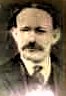 Atlas Histórico
215 mapas.
Especial importancia hacia su país natal. Por eso, eurocentrismo: analizar la evolución de la civilización occidental.
Considerando que es una obra de 1911, se puede considerar para su momento como actualizada.
Particular interés por los aspectos políticos y religiosos, pero incursiones en aspectos económicos, sociales y culturales.
Bastante bien informado sobre la historiografía española de la época.
Importancia de medio físico –  Actualidad de la obra
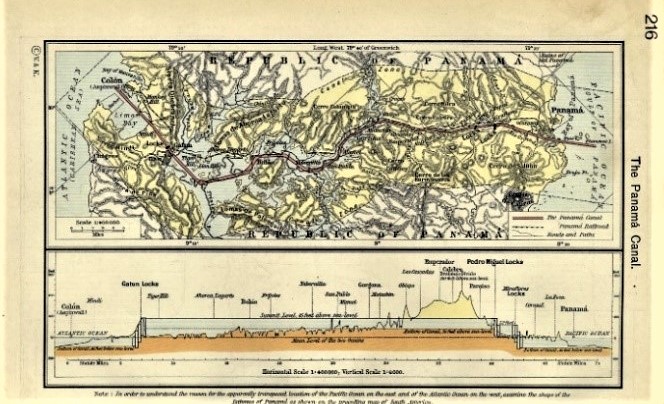 El mundo antiguo
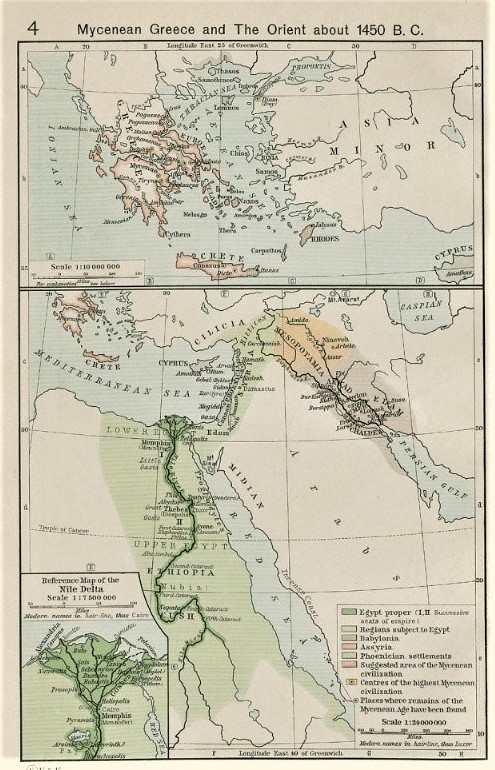 Historia Bíblica
Primeras civilizaciones.
La cuna de Occidente
El mundo antiguo
Atenas y Roma
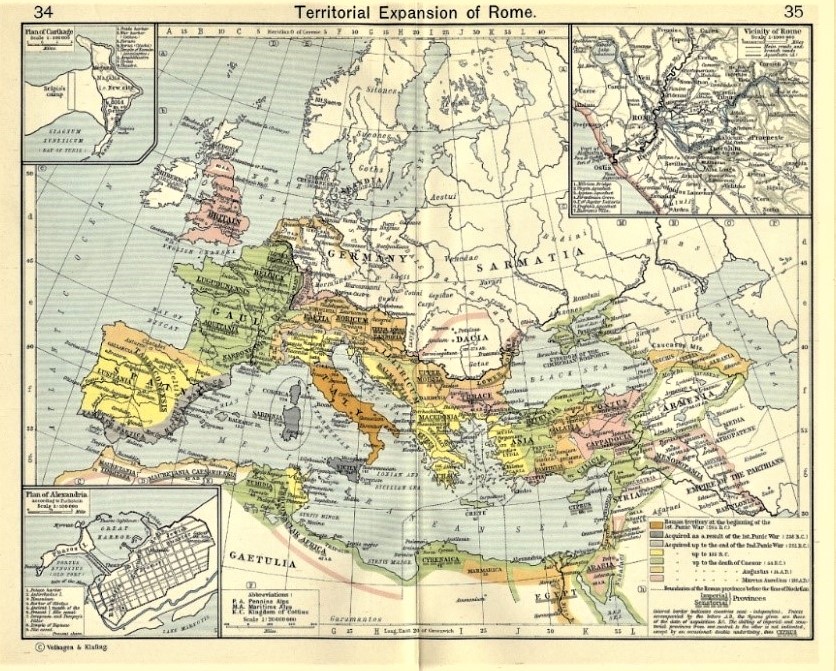 Imperio romano
EL MUNDO MEDIEVAL
814
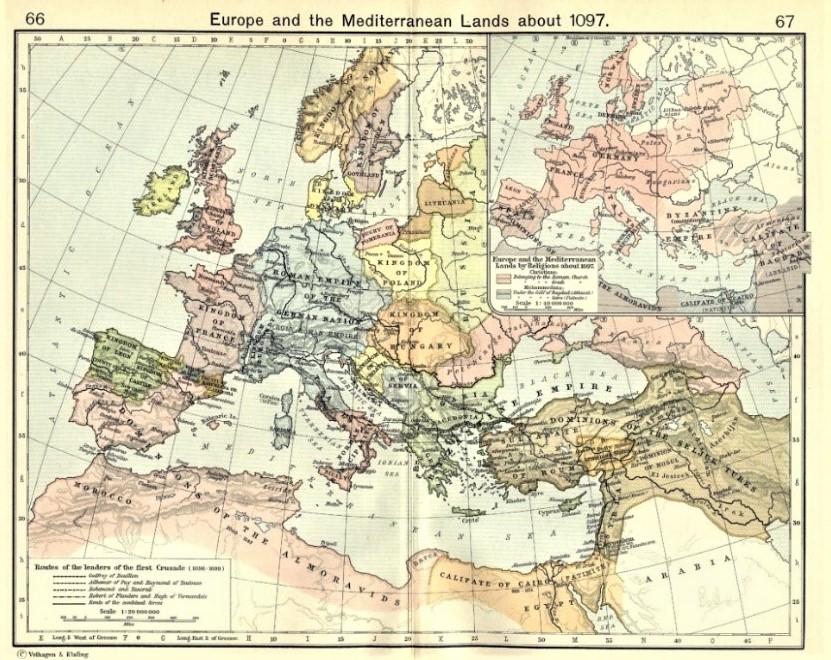 1097
EL MUNDO MEDIEVAL
Península Ibérica, 910-1492
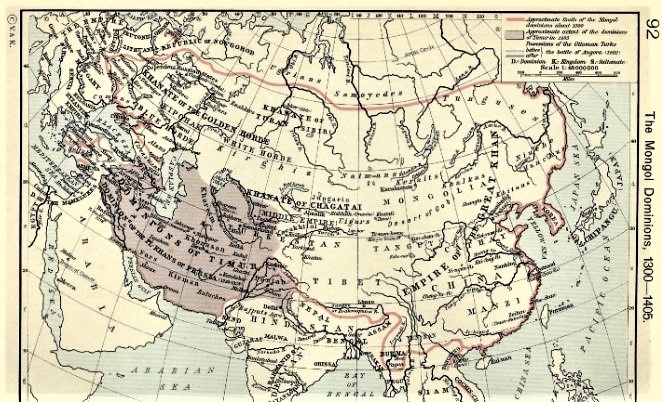 Imperio mongol
El mundo moderno
El mundo moderno
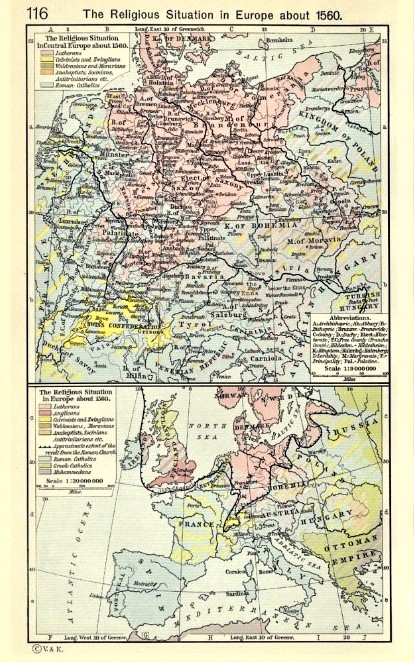 Guerras de religión
Imperio turco
El mundo moderno
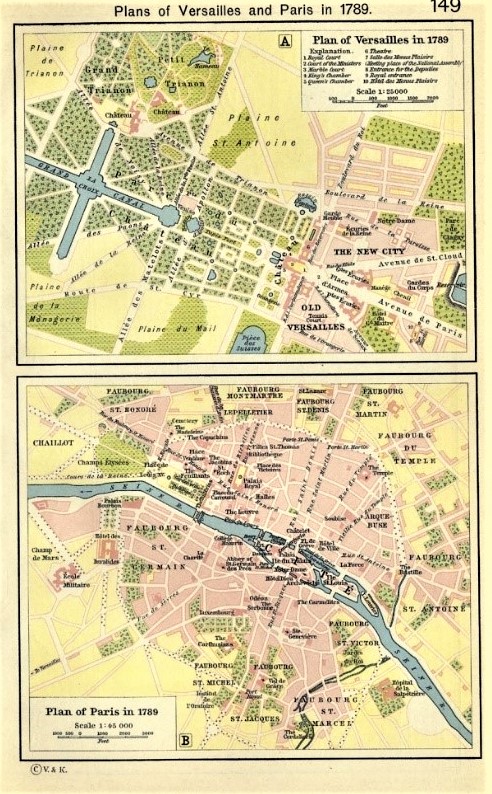 El mundo contemporáneo
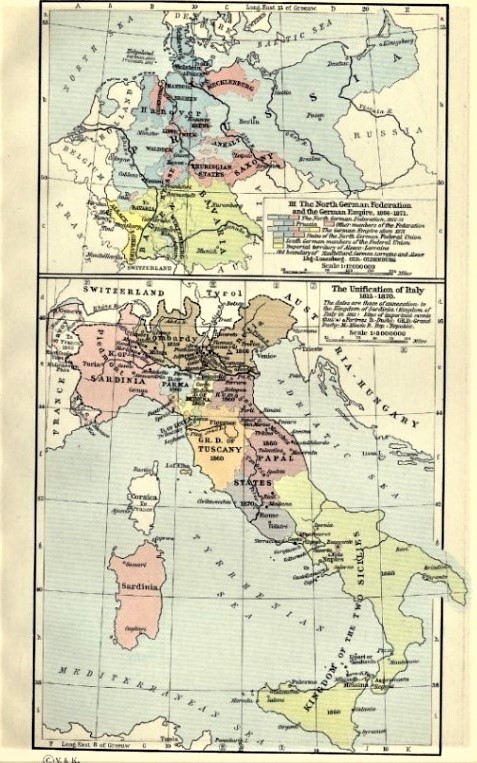 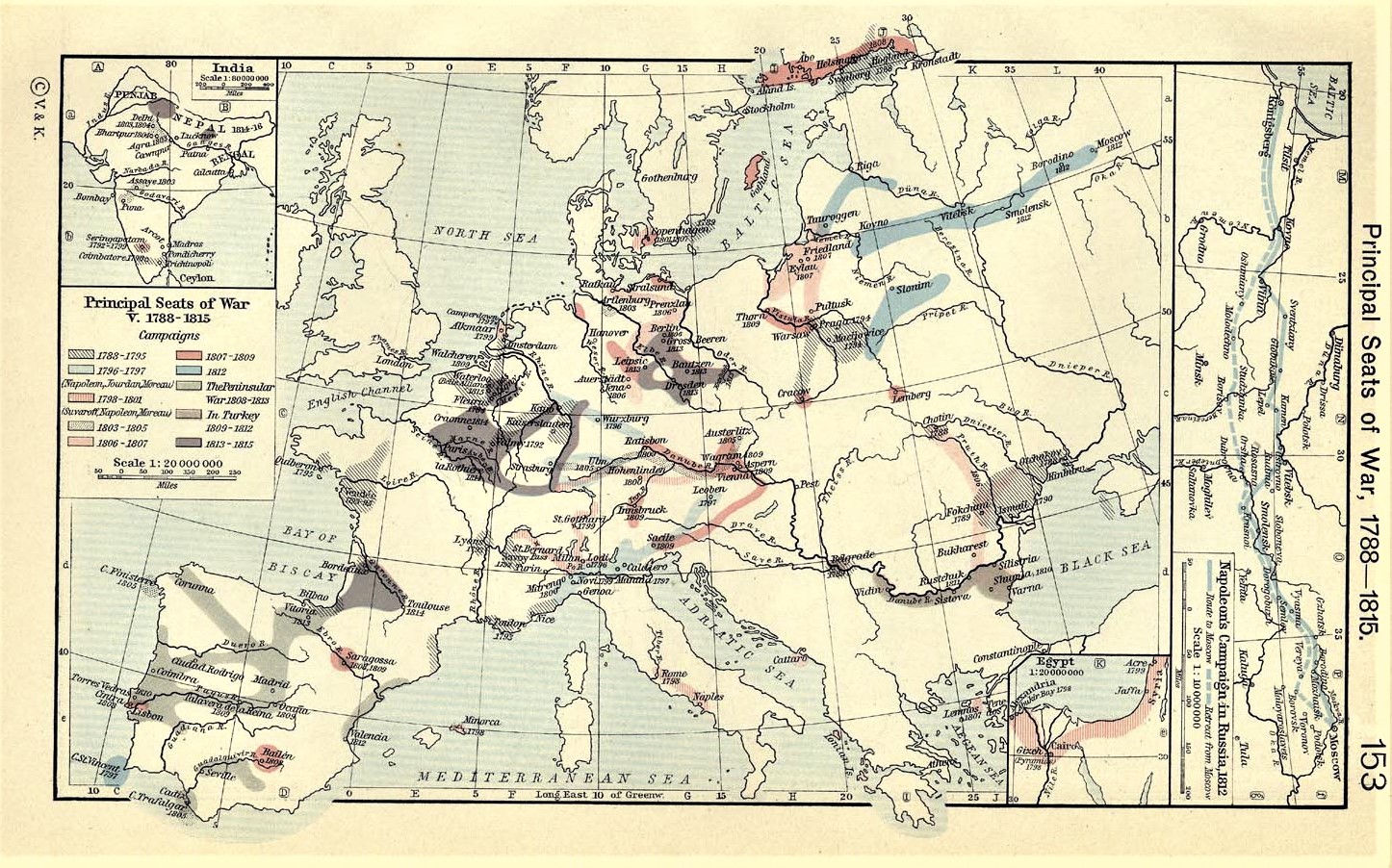 Escenarios bélicos, 1788-1815
Nacionalismo alemán e italiano
El mundo contemporáneo
La industrialización inglesa
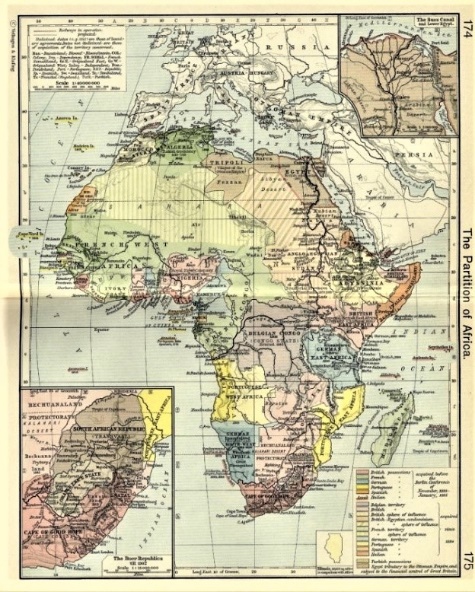 El reparto de África
El mundo contemporáneo
El mundo contemporáneo
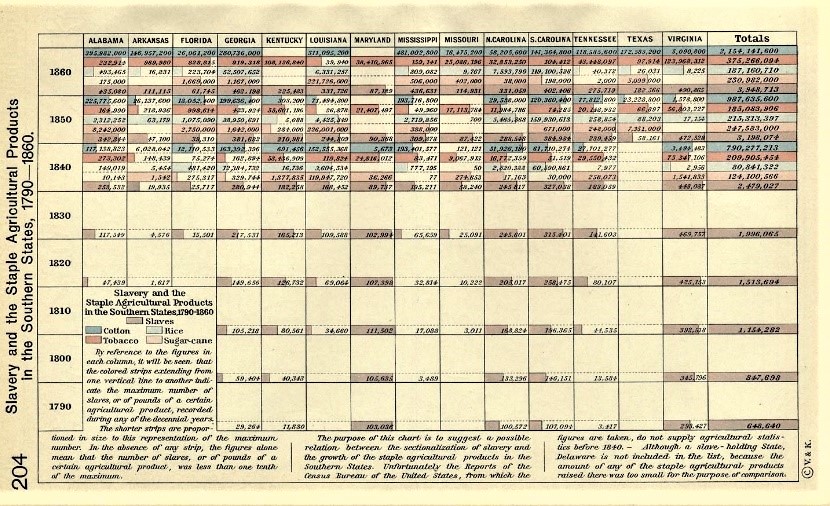 E.E.U.U.
El mundo contemporáneo
Centroamérica
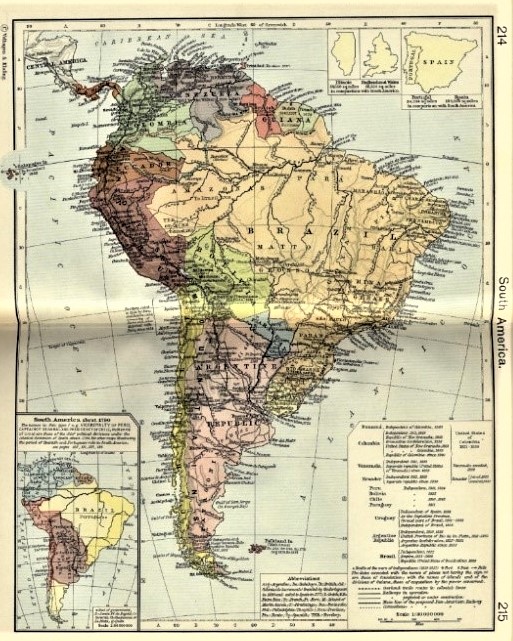 Sudamérica
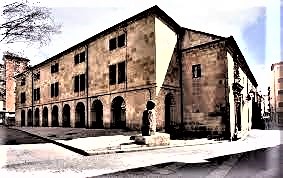 MUCHAS GRACIAS